Figure 6 Image of the ratio of the 850- to 450-μm images shown in Figs 2 and 3 (after smoothing to a common ...
Mon Not R Astron Soc, Volume 369, Issue 3, 1 July 2006, Pages 1201–1210, https://doi.org/10.1111/j.1365-2966.2006.10356.x
The content of this slide may be subject to copyright: please see the slide notes for details.
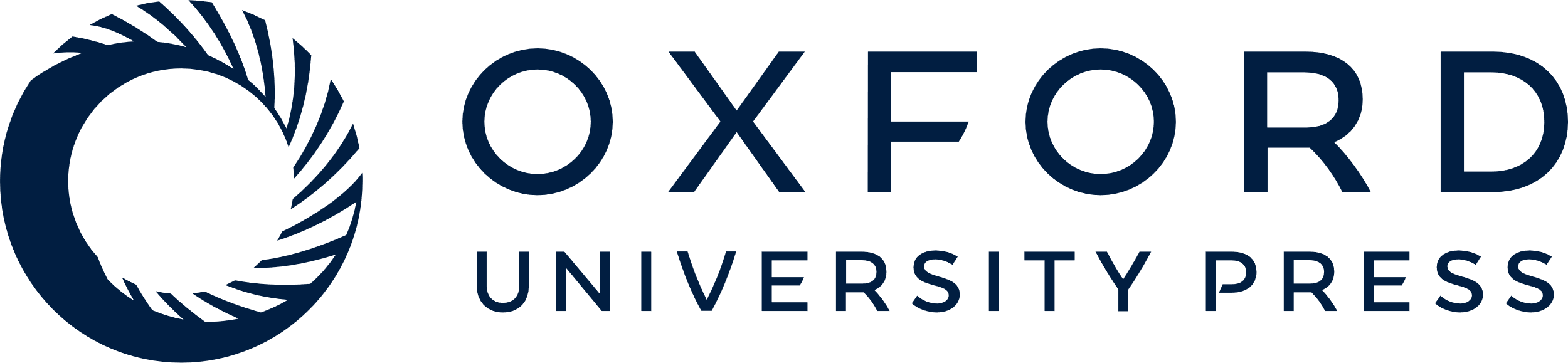 [Speaker Notes: Figure 6 Image of the ratio of the 850- to 450-μm images shown in Figs 2 and 3 (after smoothing to a common resolution). Contour levels are 0.1, 0.2 and 0.3.


Unless provided in the caption above, the following copyright applies to the content of this slide: © 2006 The Authors. Journal compilation © 2006 RAS]